KYBERSTALKING
Kyberstalking se odvozuje od pojmu stalking (česky „stopování“, „lovení“). Volně se toto slovo vykládá jako pronásledování, opakované a stupňující obtěžování osob prostřednictvím e-mailů, dopisů, mobilních telefonů atd. formou výhružek, které mohou přejít k agresi a ničení majetku.
Téměř 10 % občanů se s kyberstalkingem setkalo. 2 % útoků končí smrtí. Při zkoumání 141 případů žen, jež byly usmrceny svými bývalými partnery, se zjistilo, že v 76 % případů se pachatel projevoval jako stalker.
Charakteristika stalkerů
Právní kvalifikace skutku
§ 354 zákona č. 40/2009 Sb. – trestní zákoník, ve znění pozdějších předpisů

  Nebezpečné pronásledování – Kdo jiného dlouhodobě pronásleduje tím, že:
a) vyhrožuje ublížením na zdraví nebo jinou újmou jemu nebo jeho osobám blízkým,
b) vyhledává jeho osobní blízkost nebo jej sleduje,
c) vytrvale jej prostřednictvím prostředků elektronických komunikací, písemně nebo jinak kontaktuje,
d) omezuje jej v jeho obvyklém způsobu života, nebo
e) zneužije jeho osobních údajů za účelem získání osobního nebo jiného kontaktu, a toto jednání je způsobilé vzbudit v něm důvodnou obavu o jeho život nebo zdraví nebo o život a zdraví osob jemu blízkých, bude potrestán odnětím svobody až na jeden rok nebo zákazem činnosti.
Právní kvalifikace skutku
Přestupkové jednání
Statistiky kyberstalkingu
Téměř 10 % občanů se s kyberstalkingem setkalo a 2 % útoků končí smrtí. Při zkoumání 141 případů žen, jež byly usmrceny svými bývalými partnery, se zjistilo, že v 76 % případů se pachatel projevoval jako stalker.
www.e-nebezpeci.cz/index.php/ke-stazeni/category/4-materialy-pro-studium…
Kazuistiky kyberstalkingu
Nejznámějším případem kyberstalkingu je kauza, kdy stalker P. H. více než dva roky pronásledoval svou kolegyni ze zaměstnání. Tři měsíce před vraždou pro útoky směřující vůči poškozené (tj. kolegyně) mu příslušný soud uložil nepodmíněný trest odnětí svobody. Násilník požádal o odložení nástupu trestu pro špatný psychický stav. P. H. po následných útocích kolegyni zavraždil. V květnu 2010 odvolací soud za tento hrůzný čin poslal vraha na 15 let do vězení.
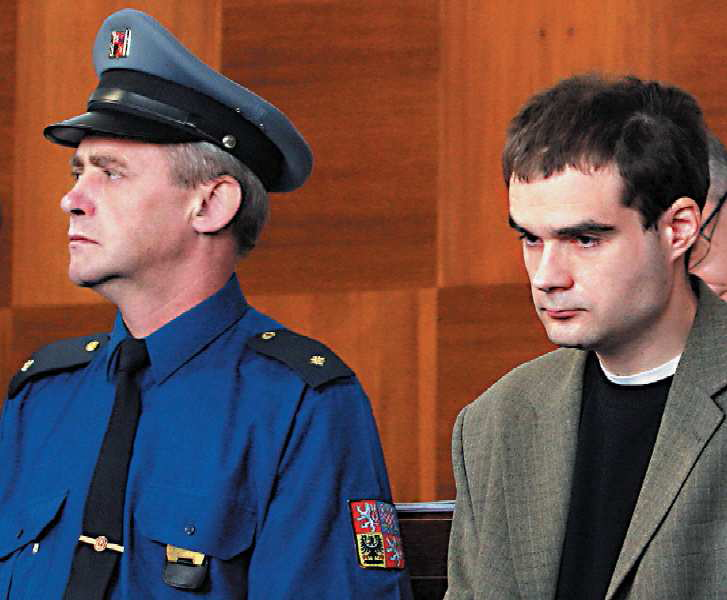 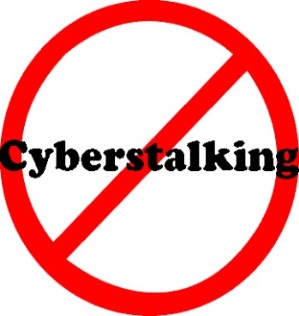 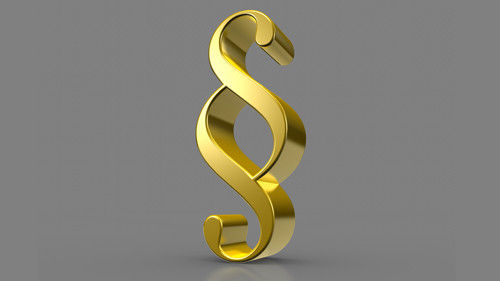 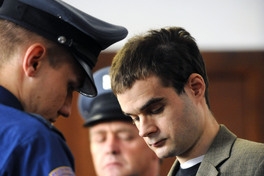 http://m.tyden.cz/rubriky/domaci/za-brutalni-vrazdu-kolegyne-stravi-15-let-ve-vezeni_60667.html